Evidence quest
Additional suggestions for materials for evidence questPlease note, you will need to review copyright and permissions for use before showing film clips
This document is part of CDoH Essentials (2024) Brook et al
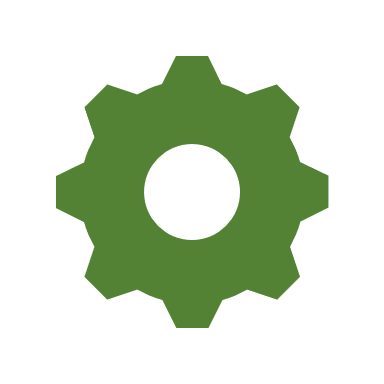 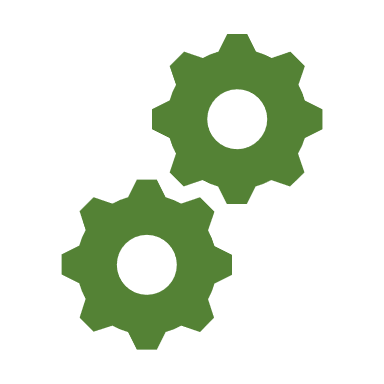 Tags: Fossil fuel, tobacco, alcohol and ssb industries, commercial practices (multiple)
5 minute film clip on manufacturing doubt: https://www.youtube.com/watch?v=AUlwI_0GdwI
Summarising the findings of this research paper: Maani, van Schalkwyk, Filippidis, Knai, Petticrew (2022) ‘Manufacturing doubt: Assessing the effects of independent vs industry-sponsored messaging about the harms of fossil fuels, smoking, alcohol, and sugar sweetened beverages.’ https://doi.org/10.1016/j.ssmph.2021.101009 
3 minute clip on dark nudges and sludge: https://www.youtube.com/watch?v=ak_BAbg5TWg&t=25s 
Summarising the findings from this research paper: Petticrew, Maani, Pettigrew, Rutter, van Schalkwyk (2020) ‘Dark Nudges and Sludge in Big Alcohol: Behavioral Economics, Cognitive Biases, and Alcohol Industry Corporate Social Responsibility.’ https://doi.org/10.1111/1468-0009.12475 

Both films from www.youtube.com/@cdohshortfilms6094
This document is part of CDoH Essentials (2024) Brook et al
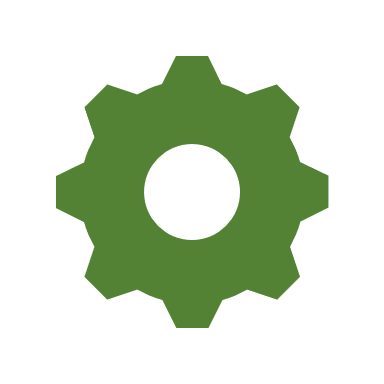 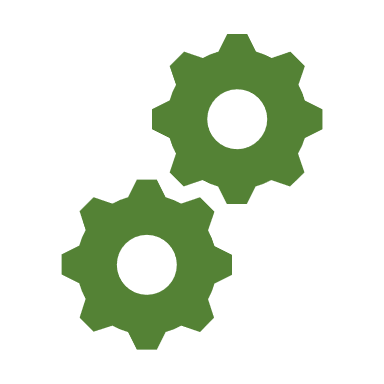 Tags: Food industry, commercial practices (advertising)
Biteback film (2 ½ min) demonstrating the impact of advertising on children – makes the point about not making choices in a vacuum: https://www.biteback2030.com/news/watch-video-fast-food-industry-dont-want-you-see 
Children’s diaries showing their responses to food advertising (1 min summary clip or 6 min UK clip): https://www.healthysocieties2030.org/films-archive
This document is part of CDoH Essentials (2024) Brook et al
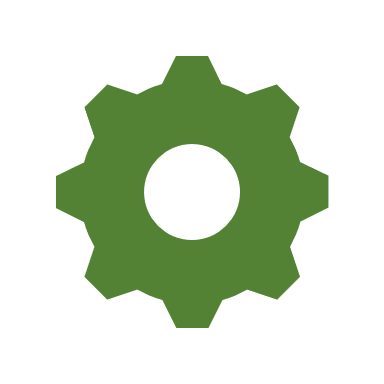 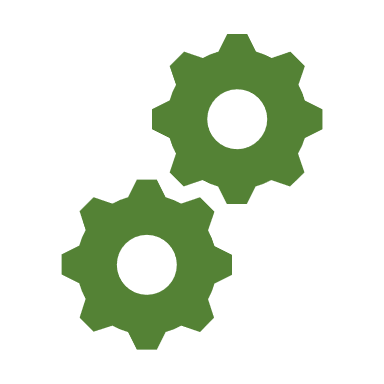 Tags: public health action (supporting critical thinking), commercial practices (advertising)
Vichealth critical thinking tactics, under 4minute film clip, includes young people talking about the different advertising techniques used: https://www.youtube.com/watch?v=R-gUBzPa28U 
This is from VicHealth https://www.vichealth.vic.gov.au/news-publications/research-publications/harmful-industries-digital-marketing-australian-children
This document is part of CDoH Essentials (2024) Brook et al
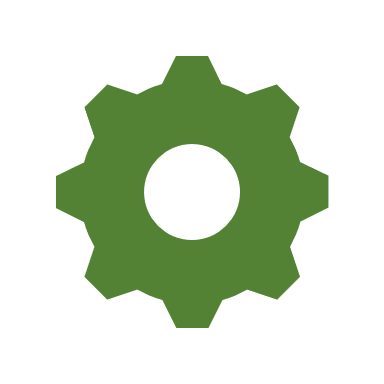 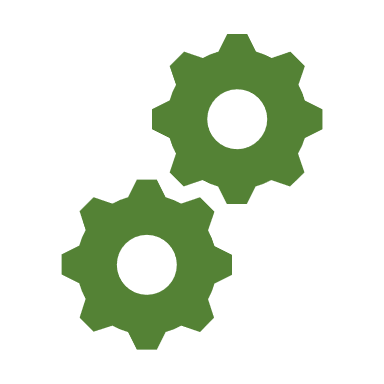 Tags: Tobacco industry, commercial practices (multiple)
Under 2 minute clip from WHO, STOP and the Global Center for Good Governance in Tobacco Control https://www.who.int/multi-media/details/tobacco-industry-lies#
This document is part of CDoH Essentials (2024) Brook et al
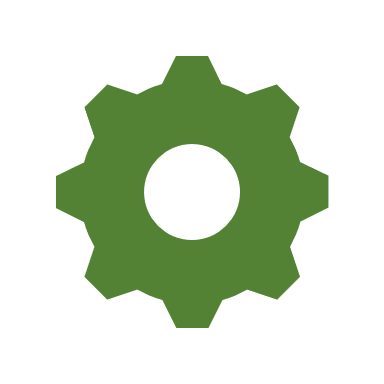 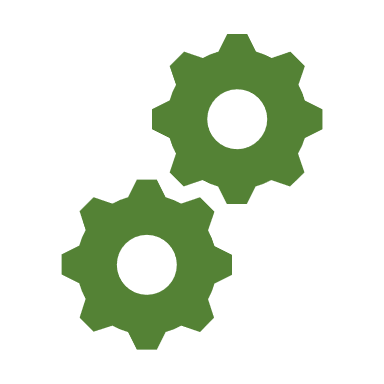 Tags: Fossil fuel industry, commercial practices (communications)
2 minute film clip which is a film abstract for Supran & Oreskes paper ‘Assessing ExxonMobil's climate change communications (1977–2014)’ 2017 Environ. Res. Lett. 12 084019 DOI 10.1088/1748-9326/aa815f  https://iopscience.iop.org/article/10.1088/1748-9326/aa815f#artAbst
This document is part of CDoH Essentials (2024) Brook et al
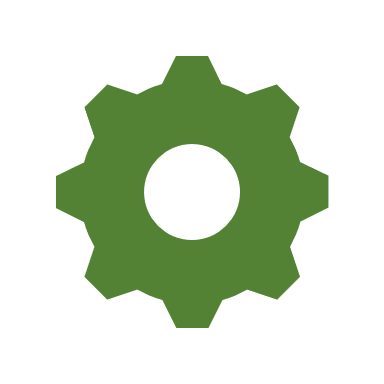 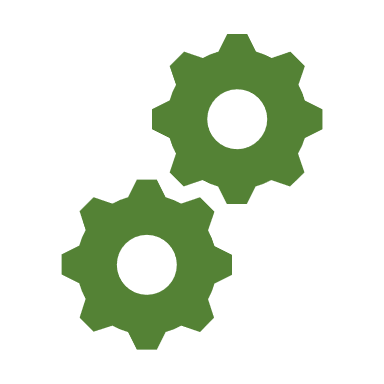 Tags: food industry, commercial practices (multiple)
You could share some of 20 second clips from the Healthy Caribbean Coalition’s Make it Make Sense campaign:
https://www.healthycaribbean.org/make-it-make-sense/ 
They cover:
Healthy food policy
Marketing 
Sponsorship 
Protecting health policy from conflicted interests 

As stated on their website, in 2022, ‘the Healthy Caribbean Coalition (HCC) in partnership with the Heart and Stroke Foundation of Barbados (HSFB), the Heart Foundation of Jamaica (HFJ) and the Jamaica Youth Advocacy Network (JYAN) re-launched “Make It Make Sense” — a regional, digital media campaign to build support for healthy food and nutrition policies by highlighting conflicts of interest and interference around policy development.’ 

They encourage sharing of their webpage – there are also links on the main campaign web-page to contact them for use of materials
This document is part of CDoH Essentials (2024) Brook et al
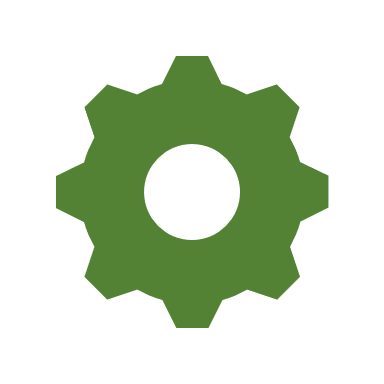 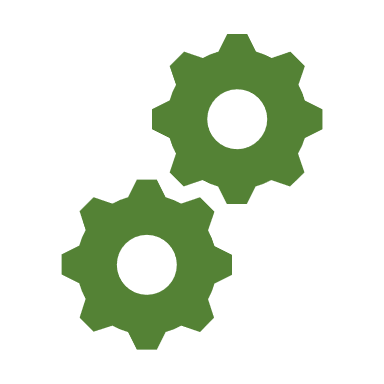 Tags: alcohol industry, commercial practices (multiple)
You could use some or all of the material from this leaflet: 

https://eucam.info/wp-content/uploads/2021/07/The-seven-key-messages-of-the-alcohol-industry-2021-07-spreads-1.pdf 

You can order a printed version via this link (€ 1.50 per copy)

This second edition of the European Centre for monitoring Alcohol Marketing (EUCAM)’s The Seven Key Messages of the Alcohol Industry is written by Ir. Wim van Dalen, Dutch Institute for Alcohol Policy STAP, with support from: Nijole Gostautaite Midttun, MD Lithuanian Tobacco and Alcohol Control Coalition, Dr. Katherine Robaina, University of Auckland (NZ), Dr. Katherine Severi, Institute of Alcohol Studies (UK), Prof. Thomas Babor, University of Connecticut (US), Prof. Jim McCambridge, University of York (UK), Prof. Gerard Hastings, University of Stirling (UK).
e eucam@eucam.info 
w www.eucam.info
This document is part of CDoH Essentials (2024) Brook et al
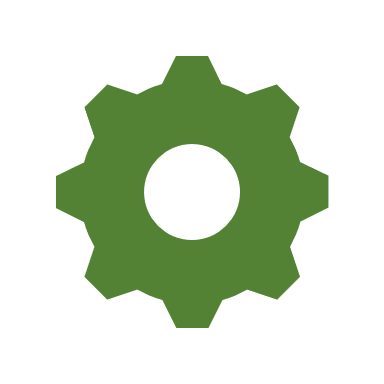 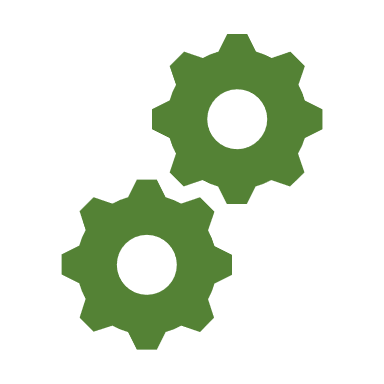 Tags: tobacco industry, public health actions (counter-marketing)
You could use the 1minute film clip from this link along with information about how the campaign was developed 
https://www.tobaccofreekids.org/blog/2015_01_14_legacy

This is from the Tobacco Unfiltered blog
This document is part of CDoH Essentials (2024) Brook et al
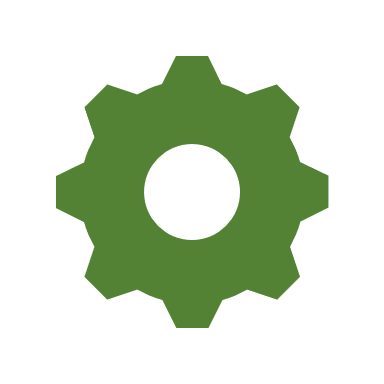 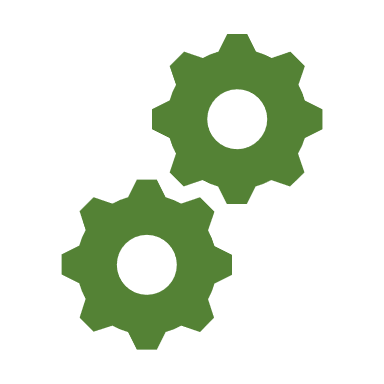 Tags: fossil fuel industry, commercial practices (communication and framing)
You could use this infographic: https://ars.els-cdn.com/content/image/1-s2.0-S2590332221002335-fx1_lrg.jpg 

From Supran & Oreskes paper Rhetoric and frame analysis of ExxonMobil's climate change communications (2021) 
https://www.sciencedirect.com/science/article/pii/S2590332221002335  

https://doi.org/10.1016/j.oneear.2021.04.014 

Please note this is under a Creative Commons license
This document is part of CDoH Essentials (2024) Brook et al
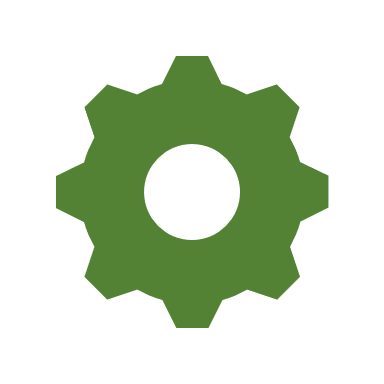 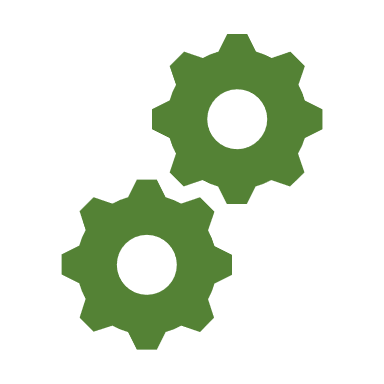 Tags: actions & solutions (cross-cutting)
Additional case studies could be developed using local experience or published examples. There are some examples of local authority action in: McGeoch L, Ewbank L, Dun-Campbell K, Burale H, Mulrenan C, Briggs A. Addressing the leading risk factors for ill health – a framework for local government action. The Health Foundation; 2023 (https://doi.org/10.37829/HF-2023-HL03). See: Annex 1: The framework for action with examples from local authorities in England
You could also provide people with this handout to help them consider public health actions: https://www.health.org.uk/sites/default/files/2023-10/Risk_factors_framework_handout_PDF.pdf
This document is part of CDoH Essentials (2024) Brook et al
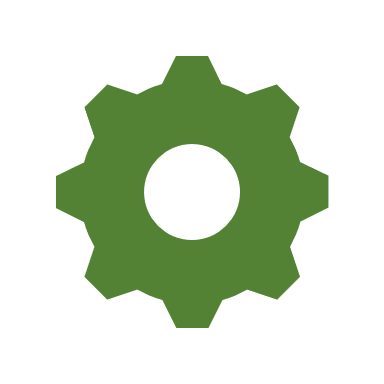 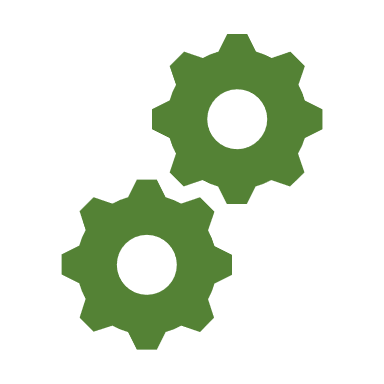 Tags: commercial practices (cross-cutting), actions & solutions (cross-cutting)
You could use this table of the corporate playbook: https://www.thelancet.com/action/showFullTableHTML?isHtml=true&tableId=tbl1&pii=S2214-109X%2822%2900185-1 
Or the panel ‘Recommendations for the public health playbook’: https://www.thelancet.com/journals/langlo/article/PIIS2214-109X(22)00185-1/fulltext#box1 

Both from The public health playbook: ideas for challenging the corporate playbook, Lacy-Nichols, Marten, Crosbie, & Moodie (2022) https://doi.org/10.1016/S2214-109X(22)00185-1 
Please note this is under a Creative Commons license
This document is part of CDoH Essentials (2024) Brook et al
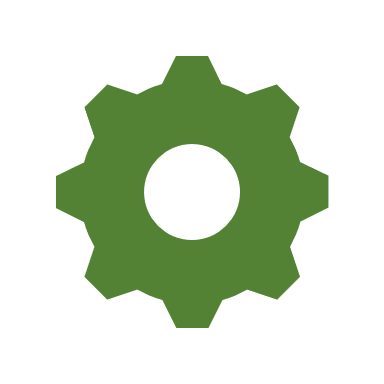 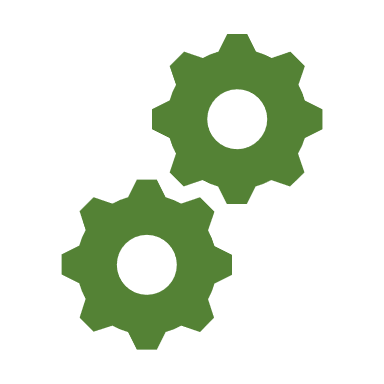